Центр Диабета ОУК КазНМУ им.С.Д.Асфендиярова: развитие и перспективы
Аканов Ж.А.
О Центре Диабета
Центр Диабета был создан на базе ОКЦ КазНМУ им.С.Д.Асфендиярова в ноябре 2012 года, изначально на 12 коек. В 2013 году с получением государственного заказа на оказание СМП в объеме 63 млн. тенге, количество коек увеличилось до 48. В настоящее время коечный фонд составляет 65 коек, в штате 5 врачей-эндокринологов, 4 специалиста-консультанта, 8 медицинских сестер и 4 менеджера.
Инновационная Школа «Сахарный диабет» создана в конце 2013 года, основной задачей является развитие новых технологий и методов в профилактике и лечении сахарного диабета и его осложнений, клиническая база – Центр Диабета.
Врачебный персонал – 90% владение английским языком, 75% обучены в Японии, КНР и РФ.
Центр диабета: клиническая деятельность
Центр Диабета: научная деятельность
Проект «Помповая инсулинотерапия при беременности» – завершен, успешно родоразрешено 20 женщин, на учете в разных сроках беременности – 5 женщин. Грантовое финансирование от КазНМУ в размере 5 млн. тенге получено. Результатом является утвержденный РЦРЗ (2014, пересмотр 2015 г.) клинический протокол.
Проект «Оценка рабочей памяти у пациентов с сахарным диабетом 2 типа», совместный с Азиатско-Тихоокеанскм Университетом, Япония, МОН РК. Грантовое финансирование на 2015 год – 8 млн.тенге освоено. Выполнен на 45%
Проект «Изучение полиморфизма генов, кодирующих активность ДПП-4 у больных с СД 2 типа», совместный с НЦБ МОН РК. Завершен на 16%.
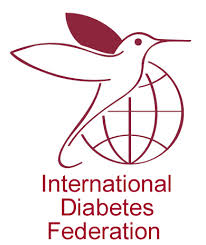 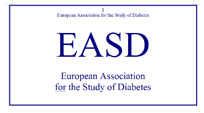 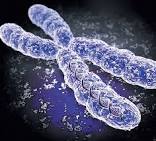 Центр Диабета: Образование
1. Прошли 1,5-месячную стажировку (апрель-май 2015 г.) в Нагасакском Национальном Медицинском Центре, г. Омура, Япония 2 сотрудника Центра. Результат – внедрение в широкую клиническую практику группы инновационной группы ЛС ИДПП-4  
2. Прошел 2-месячную стажировку (сентябрь-ноябрь 2015.) в г.Токио, Япония, клиника «Эдогава», д.м.н., профессор Калышев Р.С., по теме «Диабетическая ангиопатия нижних конечностей, синдром диабетической стопы». Результат – создание Центра Сосудистой Хирургии КазНМУ им.С.Д.Асфендиярова.
3. Все зарубежные стажировки проводятся по линии Инновационной Школы «Сахарный Диабет» КазНМУ;
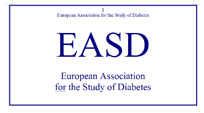 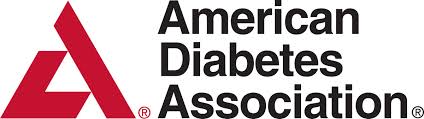 Научно-практическая деятельность:
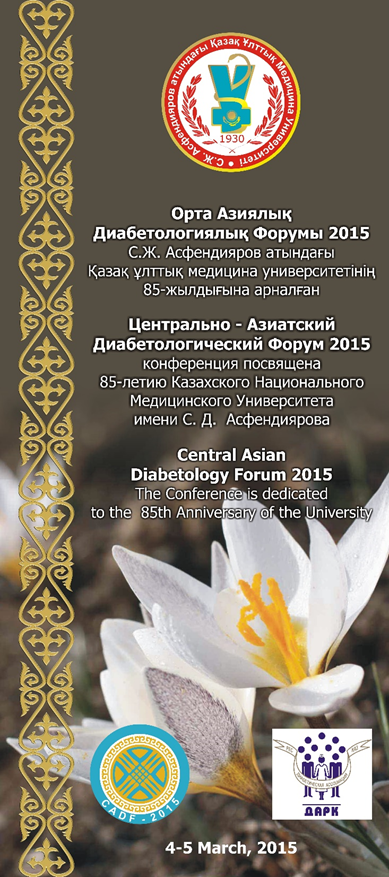 Был разработан и утвержден в РЦРЗ (февраль 2015) «Национальный Стандарт оказания эндокринологической помощи в РК», сроки утверждения МЗиСР – ноябрь 2015 г.
4-5 марта 2015 г. проведен Международный «Центрально-Азиатский Диабетологический Форум», Организаторы: МЗиСР, Центр Диабета, ИШ «Сахарный диабет», КазНМУ им.С.Д. Асфендиярова. Участники – EASD, Узбекистан, Кыргызстан, Таджикистан, в качестве наблюдателей – Россия, Япония, Македония;
Планы и перспективы:
Поддержка открытого (22 января, 2016)  «Алматинского Областного Центра Диабета», г. Талдыкорган , в рамках Программы развития сети региональных Центров Диабета.
Создание Кзылординского Областного Центра Диабета», г. Кзылорда (май 2016), в рамках Программы развития сети региональных Центров Диабета.
Проведение «Центрально-Азиатского Диабетологического Форума 2016», 26-27 мая, 2016 г. КазНМУ им.С.Д.Асфендиярова.
Создание на базе Инновационной Школы Координационной Группы стран Центральной Азии для представления интересов в международном диабетологическом научном пространстве, с выпуском научно-практического журнала на английском языке (сентябрь 2016 г.) и проведением Центрально-Азиатского скрининга на сахарный диабет (август 2016 г.)
Создание сосудистого отделения Центра Диабета, научная поддержка которого будет осуществляться Инновационной Школой, цель – разработка эффективных методов профилактики и комплексного лечения синдрома диабетической стопы для снижения количества ампутаций нижних конечностей в РК (июнь 2016).
Создание Центра помповой инсулинотерапии (сентябрь 2016 г).
Поддержка созданного (декабрь 2015) интерактивного приложения «Управление диабетом – diabet24.kz» на базе Android (3000 участник – конец 2016 г.)
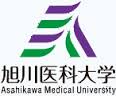 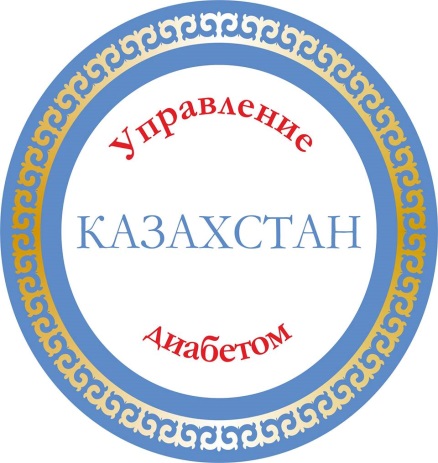 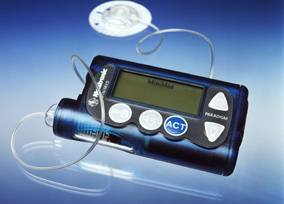 Cтатьи и публикации:
В 2015 г. опубликованы 4 статьи в отечественных журналах, в разработке – 2 статьи с ИФ не менее 2. 
Доклад на Экспертном Совете «Диабетическая полинейропатия», 1 февраля 2015, Дубай, ОАЭ.
Доклад «Diabetes in Kazakhstan» на Международной Конференции (5-6 февраля) Экспертов по СД, в г.Тбилиси, Грузия. 
Доклад «Insulin pomp therapy» на Международной Конференции ADTT в г.Париж, Франция (24-25 февраля 2015). 
4 доклада на CADF-2015, в г. Алматы, Казахстан (4-5 марта).
Доклад на Экспертном Совете стран СНГ (23-24 мая), г.Минск.
Доклад на EASD, «DM in Kazakhstan», 12-14 сентября 2015, г.Стокгольм, Швеция.
The role of clinical protocols in addressing the burden of disease, G-I-N Conference 2015, 7-10 October, Amsterdam, The Netherlands. – стендовый доклад.
5 докладов на региональных конференциях РК.